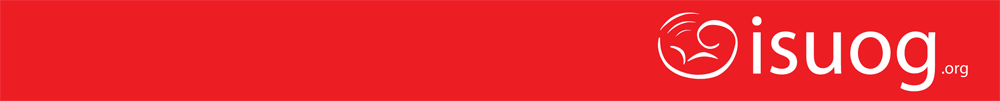 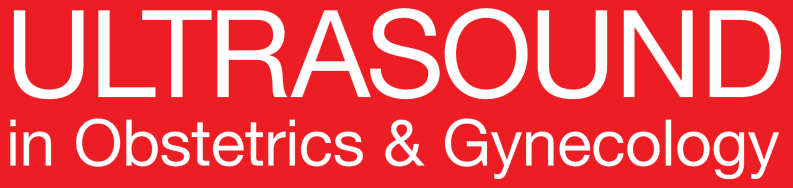 UOG Journal Club: August 2019
Neurodevelopmental disorder in children believed to have isolated mild ventriculomegaly prenatally

E. Thorup, L.N. Jensen, G.S. Bak, C.K. Ekelund, G. Greisen, D.S. Jorgensen, S.G. Hellmuth, C. Wulff, O.B. Petersen, L.H. Pedersen, A. Tabor

Volume 54, Issue 2, Pages 182–189
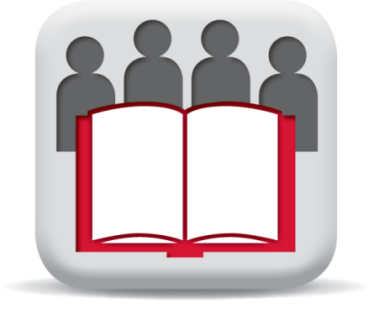 Journal Club slides prepared by Dr Fiona Brownfoot
(UOG Editor for Trainees)
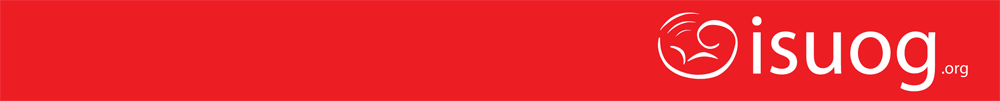 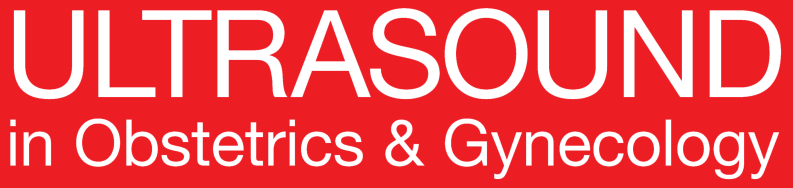 Neurodevelopmental disorder in children believed to have isolated mild ventriculomegaly prenatally
Thorup, UOG 2019
Introduction
Ventriculomegaly is a marker of abnormal cerebral development and is therefore a cause for concern in fetal imaging. 
Ventriculomegaly is defined as diameter of the atrium of the lateral ventricles of ≥ 10 mm. A measurement of 10.0 – 15.0 mm constitutes mild ventriculomegaly while values > 15 mm constitute severe ventriculomegaly. 
In the presence of associated abnormalities, the prognosis of ventriculomegaly is poor, with a high incidence of childhood morbidity. Isolated (no associated structural or genetic abnormalities) mild ventriculomegaly (IMV) has been reported to have a better outcome. 
Some of the cases that appear prenatally to be isolated are found to have additional abnormalities postnatally, which is particularly the case in severe ventriculomegaly. 
In a recent review by Pagani et al., the overall prevalence of neurodevelopmental delay was 7.9%. However, the included studies used different cut-offs for mild ventriculomegaly and different tests to assess neurodevelopment, and often did not discriminate between mild, moderate and severe neurodevelopmental outcomes.
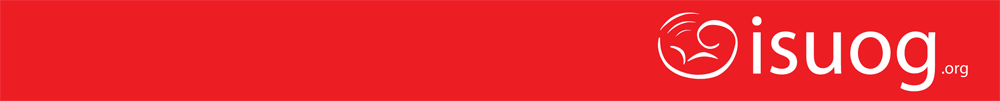 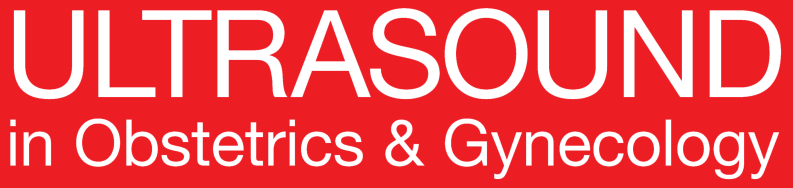 Neurodevelopmental disorder in children believed to have isolated mild ventriculomegaly prenatally
Thorup, UOG 2019
Aim of the study
To estimate the prevalence of specific neurodevelopmental disorders in children believed to have IMV prenatally in the second trimester of pregnancy, in order to optimize the counseling process.
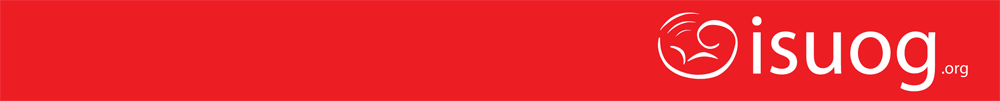 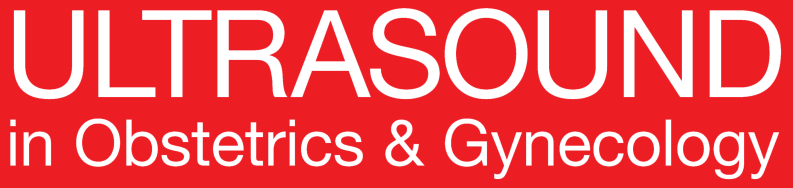 Neurodevelopmental disorder in children believed to have isolated mild ventriculomegaly prenatally
Thorup, UOG 2019
Methods
Study design and setting
Observational, nationwide registry-based study in Denmark. 

Participants
Included: Prenatally detected ventriculomegaly, defined as an atrial diameter of 10.0–15.0 mm with no sonographic evidence of an associated structural abnormality detected in the second-trimester anomaly scan (18–22 weeks’ gestation) in the period 1st January 2008 to 1st October 2014. These tests are offered free-of-charge and taken up by > 90% of the population since 2008. 
Excluded: Cases with multiple pregnancy or abnormal MRI, fetal infection tests (TORCH), thrombocyte antibodies, fetal karyotype or chromosomal microarray analysis (CMA) before 22 weeks.
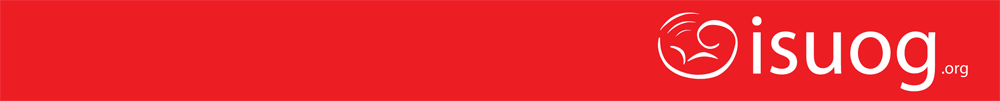 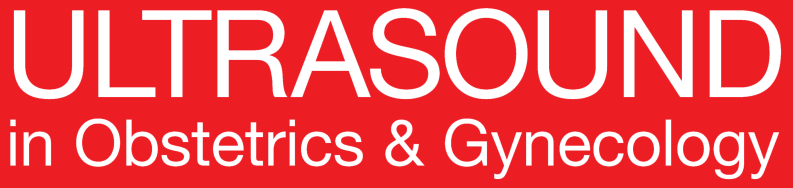 Neurodevelopmental disorder in children believed to have isolated mild ventriculomegaly prenatally
Thorup, UOG 2019
Methods
Outcomes
Data on long-term follow-up (2-7 years) of these children were compared with those of a reference population that consisted of children in the same age group without prenatal ventriculomegaly. 
Outcomes included intellectual disability, cerebral palsy, epilepsy, impaired psychomotor development and autism spectrum disorders (ASDs). A compound outcome called ‘overall neurodevelopmental disorder’ was also created from these diagnoses . 
Data extraction 
Pregnancy outcome data were collected from the Danish Cytogenetic Central Registry (prenatal and postnatal chromosome analyses), the Danish National Patient Registry (spontaneous and induced abortions) and the Danish National Birth Registry (pregnancy complications, delivery and the neonate). 
Follow-up
In Denmark, all children are registered automatically at birth as a patient of the mother’s general practitioner and are offered preventive health examinations at the age of 5 weeks, 5 months and yearly until the age of 5 years by the general practitioner, free-of-charge. The program follows a standardized protocol by the Danish Health Authority and includes an assessment of developmental stage.  
More than 90% of children in Denmark attend the initial three preventive health examinations. For the subsequent annual examinations, the participation rate is between 65% and 80%.
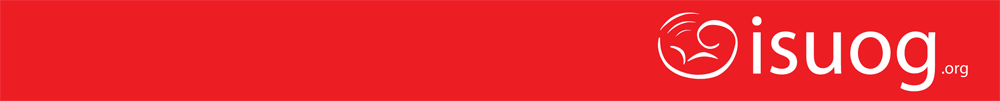 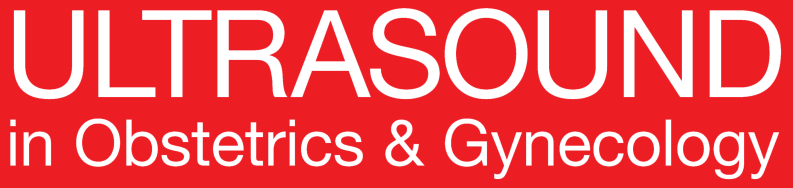 Neurodevelopmental disorder in children believed to have isolated mild ventriculomegaly prenatally
Thorup, UOG 2019
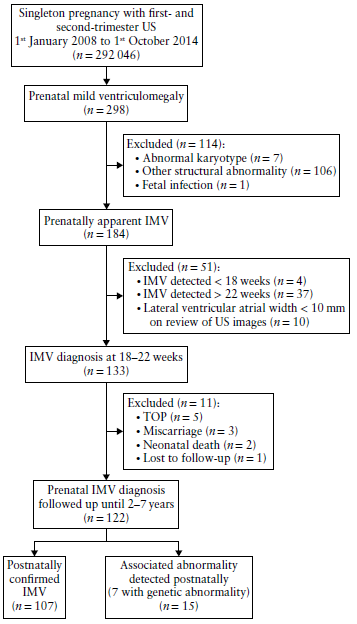 Results
Among 292 046 registered singleton pregnancies with first- and second-trimester scans during the 7-year period, 298 cases of mild ventriculomegaly were identified. 
After exclusion of cases due to abnormal karyotype (n = 7), associated structural malformation (n = 106) or fetal infection (n = 1), a total of 184 cases with prenatally apparent ventriculomegaly remained. 
We also excluded cases detected before 18 + 0 weeks (n = 4) and after 22 + 6 weeks (n = 37). 
Ten cases were excluded at ultrasound-image validation, as the revised measurements of the lateral ventricles failed to reach 10.0 mm. 
The remaining 133 cases correspond to a prevalence of 0.046% of cases believed to have ventriculomegaly prenatally identified on the second-trimester anomaly scan.
[Speaker Notes: *** The baseline characteristics table is now in the supp file which I don’t have access to.]
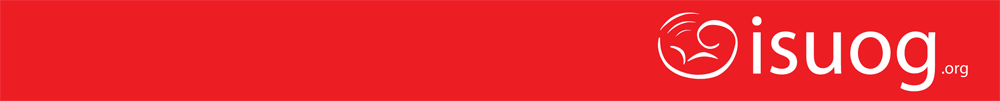 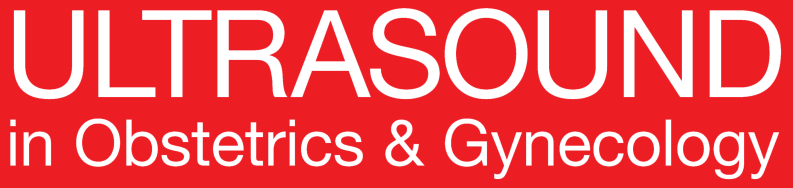 Neurodevelopmental disorder in children believed to have isolated mild ventriculomegaly prenatally
Thorup, UOG 2019
Results
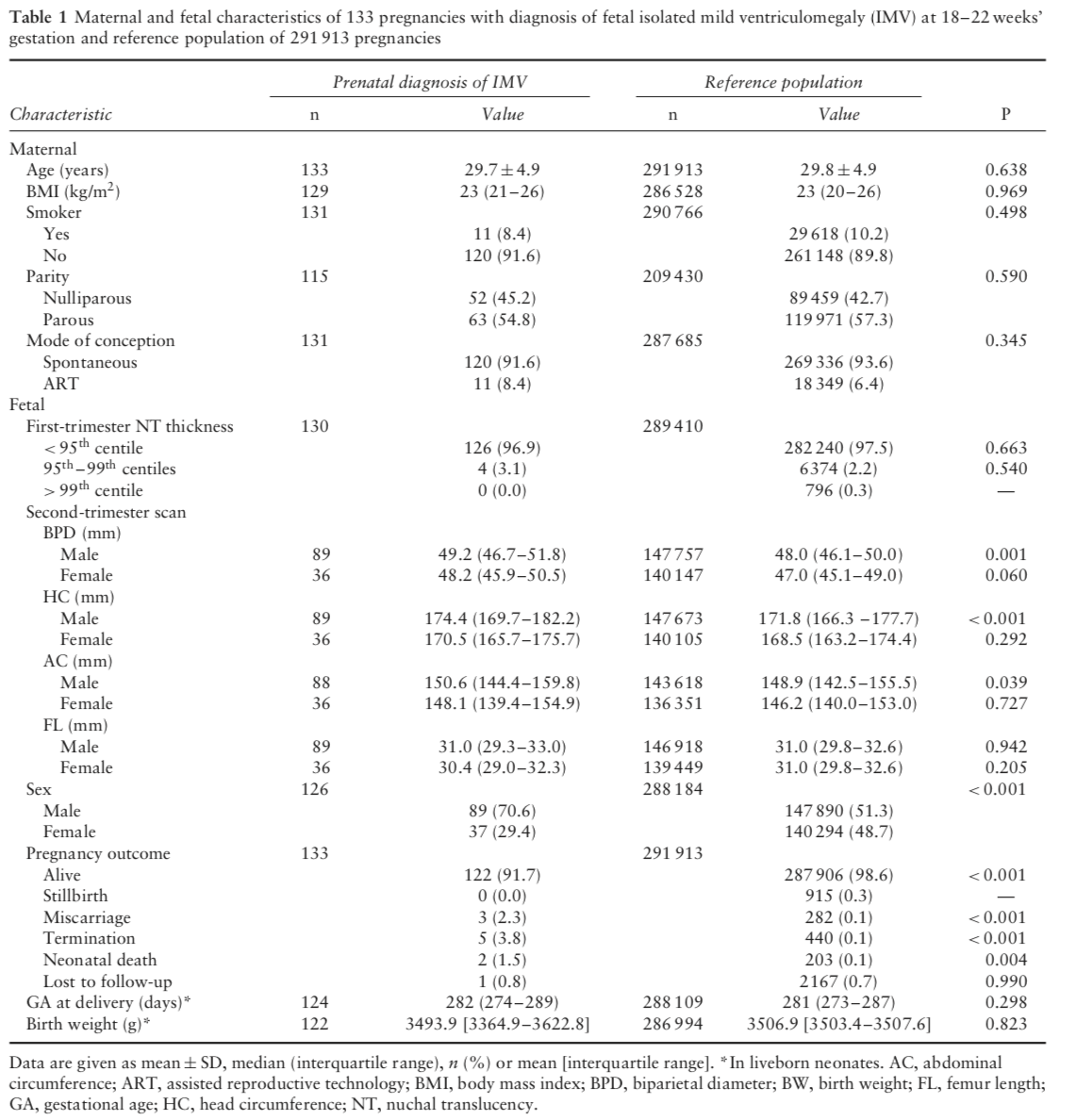 Fetuses with prenatal diagnosis of ventriculomegaly were more often male. 
Biparietal diameter, abdominal circumference and head circumference were significantly larger in male fetuses with prenatal ventriculomegaly than in those without. 
The median lateral ventricular atrial diameter was 10.4 mm, being 10–12.9 mm in 123 cases and 13.0–15.0 mm in 10 cases. 
Mean gestational age at diagnosis was 141 ± 6 days.
[Speaker Notes: *** The baseline characteristics table is now in the supp file which I don’t have access to.]
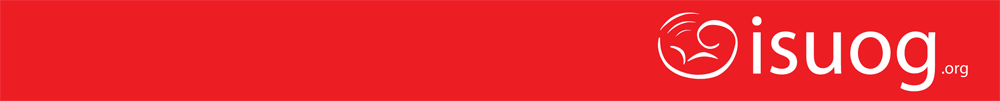 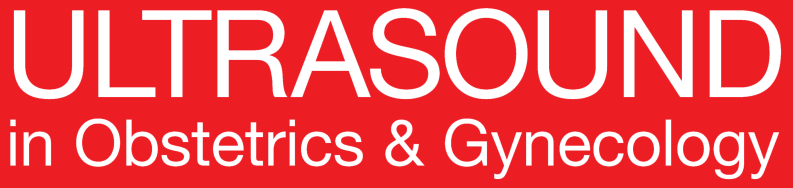 Neurodevelopmental disorder in children believed to have isolated mild ventriculomegaly prenatally
Thorup, UOG 2019
Results
In total, 122 liveborn children with a prenatal diagnosis of IMV were followed up for 2–7 years. Among these, additional findings were identified in 15.
In five children, the findings consisted of a central nervous system (CNS) malformation detected on MRI (two prenatally after 22+6 weeks and three postnatally). 
Seven children had a genetic abnormality, all of which were detected postnatally either by CMA (three cases) or exome sequencing (four cases). 
Five children had both a CNS malformation and a genetic abnormality. 
Adverse neurodevelopmental outcome occurred in nine of the 15 children with an additional finding. Of these, seven had a CNS and/or genetic abnormality. 

A total of 107 children were considered to have postnatally confirmed IMV. Of these, 103 had an atrial diameter of 10.0–12.9 mm at initial presentation, while four presented with a diameter of 13.0–15.0 mm.
[Speaker Notes: *** The baseline characteristics table is now in the supp file which I don’t have access to.]
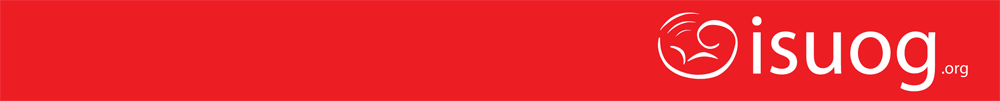 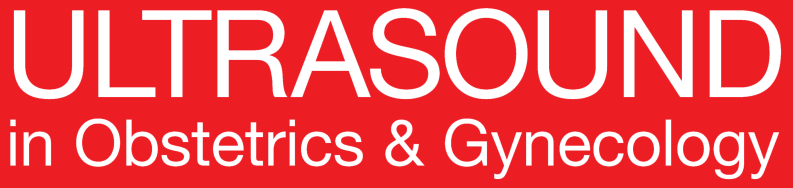 Neurodevelopmental disorder in children believed to have isolated mild ventriculomegaly prenatally
Thorup, UOG 2019
Results
The diagnosis of IMV was supported by normal prenatal MRI (i.e. no findings other than ventriculomegaly or no findings at all owing to regression of ventriculomegaly) in 19 (17.8%) cases and negative TORCH results and thrombocyte antibodies in 25 (23.4%) and 10 (9.3%) cases, respectively. 
Normal fetal karyotype and normal CMA were reported in the 25 (23.4%) cases each in which this information was available. 
A neurodevelopmental disorder was found in 5.6% (6/107) of children with postnatally confirmed ventriculomegaly, corresponding to an OR of 2.64 (95% CI, 1.16–6.02) when compared with the reference population.
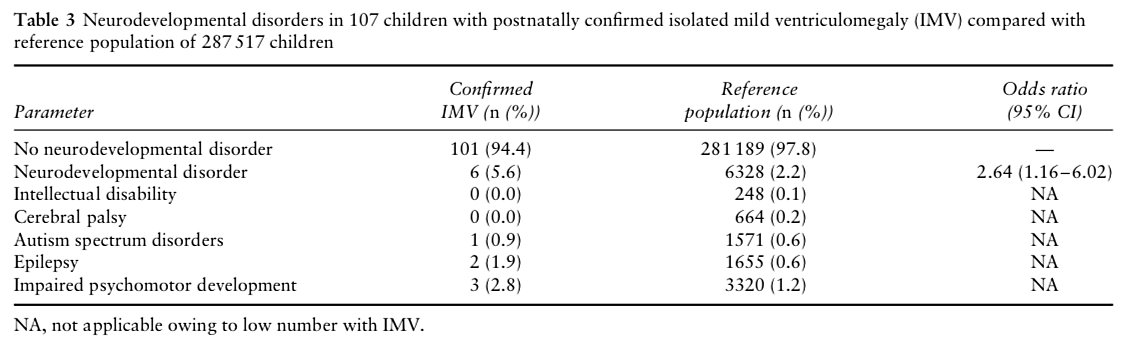 [Speaker Notes: *** The baseline characteristics table is now in the supp file which I don’t have access to.]
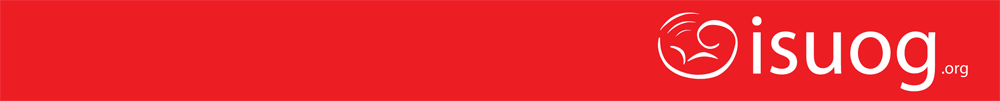 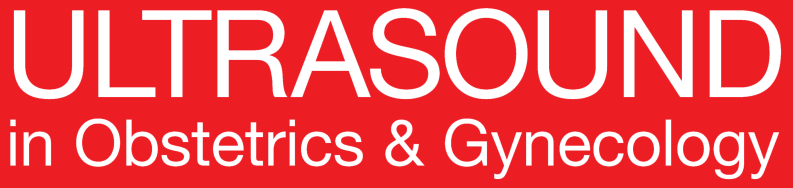 Neurodevelopmental disorder in children believed to have isolated mild ventriculomegaly prenatally
Thorup, UOG 2019
Results
The diagnoses of the six pregnancies with postnatally confirmed IMV and neurodevelopmental disorder were impaired psychomotor development (n = 3), epilepsy (n = 2) and ASD (n = 1). 
The diagnosis of impaired psychomotor development was given at the age of 2 years in all three affected cases, while epilepsy was diagnosed at 3 and 4 years, respectively, and ASD at 5 years. Additional prenatal diagnostics were performed in only one of the affected children.
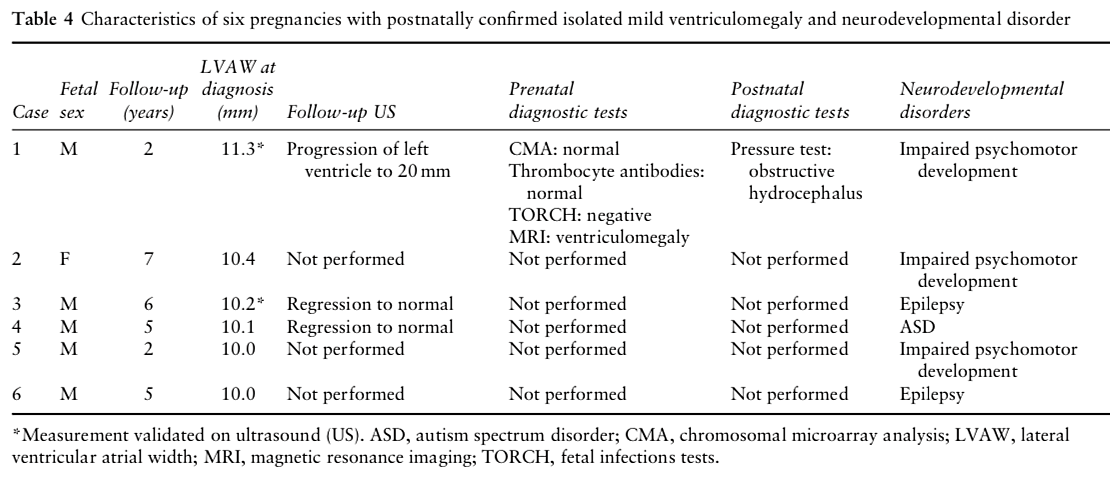 [Speaker Notes: *** The baseline characteristics table is now in the supp file which I don’t have access to.]
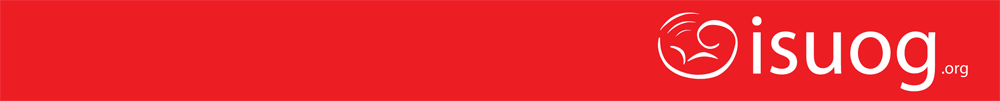 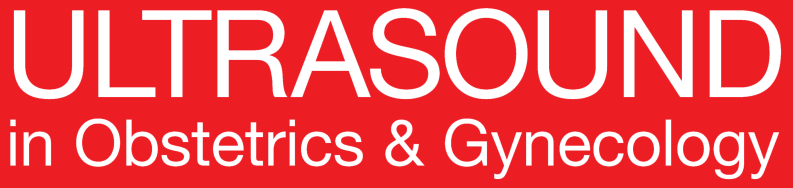 Neurodevelopmental disorder in children believed to have isolated mild ventriculomegaly prenatally
Thorup, UOG 2019
Results
There was no difference in atrial width between children with a diagnosis of one of the investigated neurodevelopmental disorders and those with normal neurodevelopmental outcome (10.2 mm vs 10.3 mm; P = 0.40). 
Data on ultrasound follow-up during pregnancy were available for 48.4% (59/122) of children believed to have IMV prenatally. 
In these cases, the ventriculomegaly regressed to normal (atrial width < 10.0mm) in 72.9% (43/59), remained stable in 22.0% (13/59) and progressed to severe (atrial width > 15.0 mm) in 5.1% (3/59). 
Seven children with regression of ventriculomegaly were diagnosed with a neurodevelopmental disorder, of whom two had postnatally confirmed isolated mild ventriculomegaly and five had an associated abnormality. 
Of the three children with confirmed isolated mild ventriculomegaly in whom ventriculomegaly progressed to severe, one was diagnosed with a neurodevelopmental disorder.
[Speaker Notes: *** The baseline characteristics table is now in the supp file which I don’t have access to.]
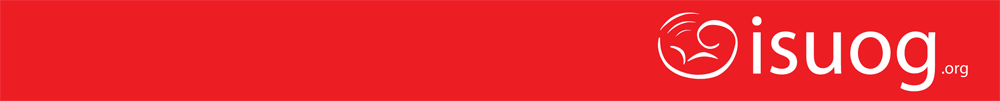 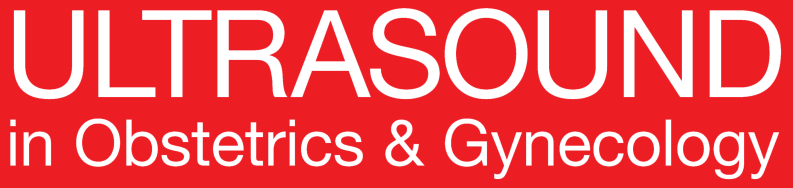 Neurodevelopmental disorder in children believed to have isolated mild ventriculomegaly prenatally
Thorup, UOG 2019
Discussion
5.6% (6/107) of children classified as having postnatally confirmed IMV had a neurodevelopmental disorder, which corresponds to an OR of 2.64 as compared with the reference population. 
Diagnoses were ASD, epilepsy and impaired psychomotor development. Thus, none of them was found to have intellectual disability or cerebral palsy, which is in line with recent studies suggesting that there is no association between severe neurodevelopmental disorders and confirmed IMV.
15 (12.3%) children were found postnatally to have an additional finding. Seven had a genetic abnormality detected on CMA or exome sequencing, and five presented with a CNS malformation on MRI. All children with a genetic and/or CNS abnormality suffered from at least one neurodevelopmental disorder. 
It has also been suggested that children with regression of ventriculomegaly have a better prognosis than do those with stable or progressive ventriculomegaly. We were not able to show any significant impact in this regard, possibly owing to the limited number of cases with complete ultrasound follow-up data. Progression to severe ventriculomegaly was detected in three fetuses with confirmed isolated mild ventriculomegaly, one of which was diagnosed with a neurodevelopmental disorder.
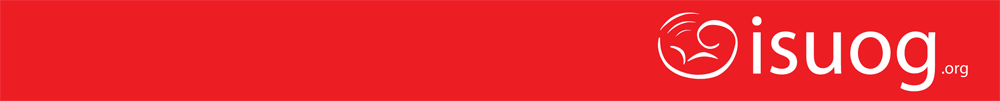 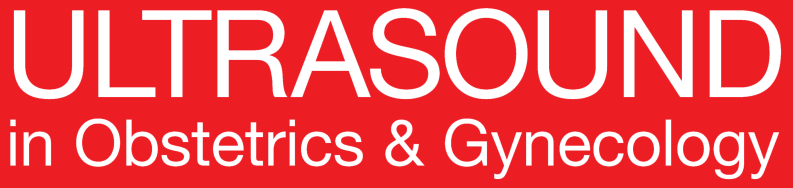 Neurodevelopmental disorder in children believed to have isolated mild ventriculomegaly prenatally
Thorup, UOG 2019
Discussion
Study strengths and limitations
A strength of this study is that it investigated a large national cohort and included more than 290 000 pregnancies. 
Authors reviewed patient files, however, this was only possible in 58% of cases. Thus, it is possible that some of the non-validated cases did not in fact have ventriculomegaly, which would bias the result towards underestimating the significance of IMV.
Diagnostic workup for additional findings was not routinely performed with MRI performed in 17.7% and CMA in 23.4%. Thus, it is possible that some children classified as having postnatally confirmed IMV might have had an underlying CNS or genetic abnormality, which would bias the results towards overestimating the significance of IMV. 
Despite a high participation rate in health assessment by a general practitioner as well as home and school visits by health visitors, no formal screening program for psychomotor development exists in Denmark and milder problems may go undetected and thereby underdiagnosed. Cognitive impairment might first become apparent at early school age; thus, a follow-up of the cohort during the first years of school would contribute valuable information.
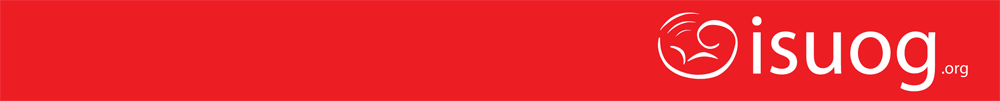 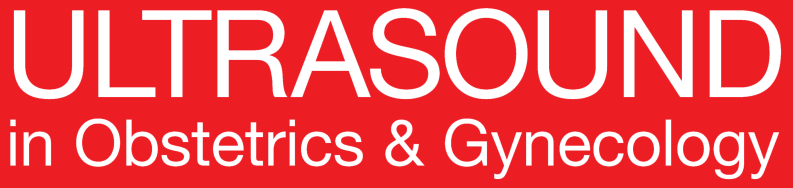 Neurodevelopmental disorder in children believed to have isolated mild ventriculomegaly prenatally
Thorup, UOG 2019
Conclusion
This study demonstrates that a diagnosis of confirmed IMV was associated with an increased risk of a neurodevelopmental disorder, as compared with the reference population, but the absolute risk was low and there were no cases of intellectual disability or cerebral palsy.
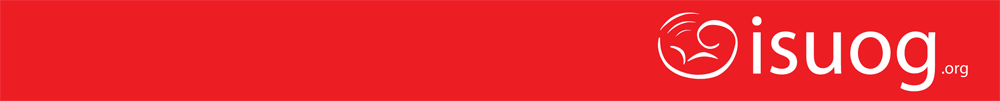 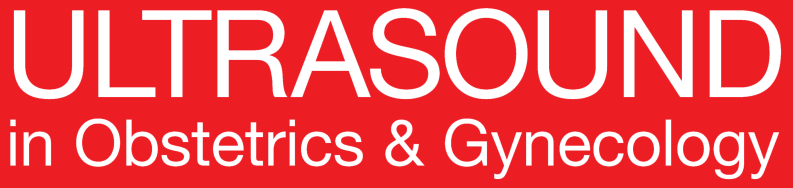 Neurodevelopmental disorder in children believed to have isolated mild ventriculomegaly prenatally
Thorup, UOG 2019
Discussion points
These results emphasize the need for diagnostic workup for additional abnormalities in the fetus with ventriculomegaly. Furthermore the need for repeated ultrasound to detect those that might progress to severe ventriculomegaly.
  
Even if ventriculomegaly resolves, the fetus remains at increased risk of neurodevelopmental abnormalities. 

This study was too small to demonstrate a difference in neurodevelopmental outcome of a neonate with ventriculomegaly of   10-12 vs 13-15 mm and meta-analyses are really needed for this.